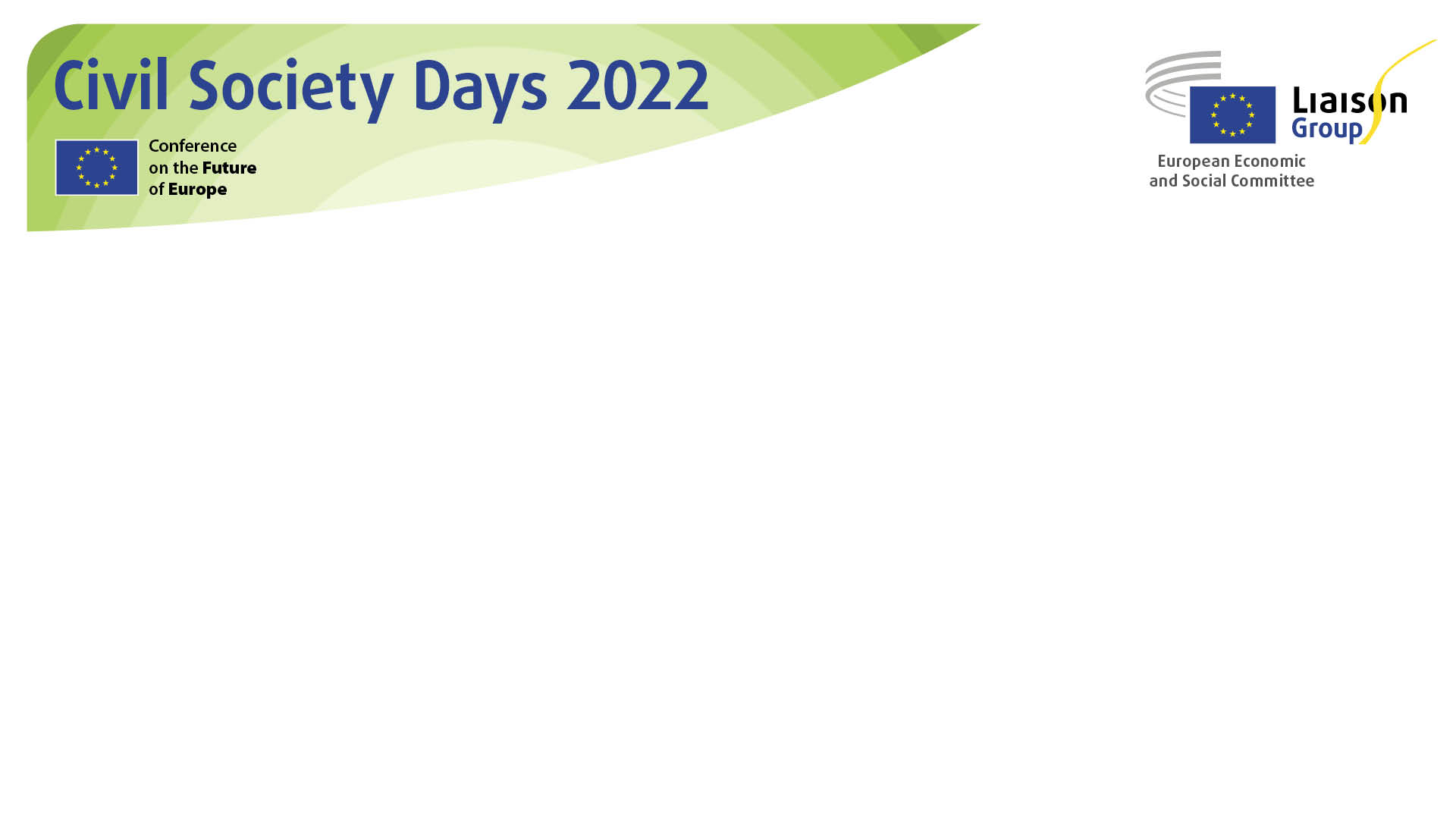 "Added social value of updating Engineering Competences: Impact on Sustainability"
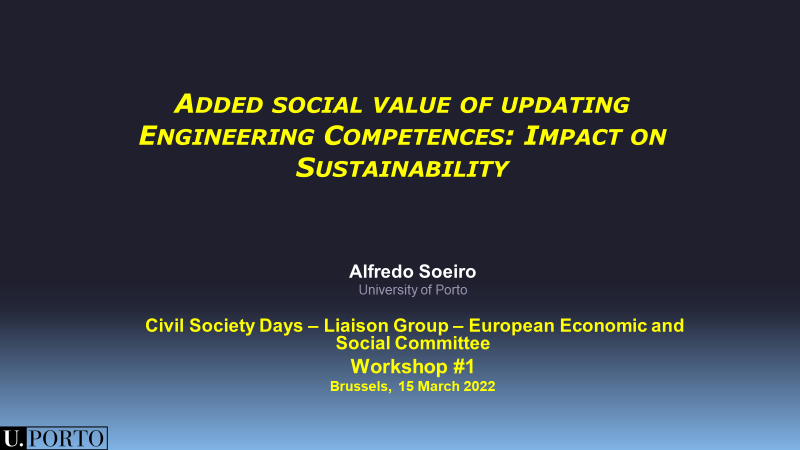 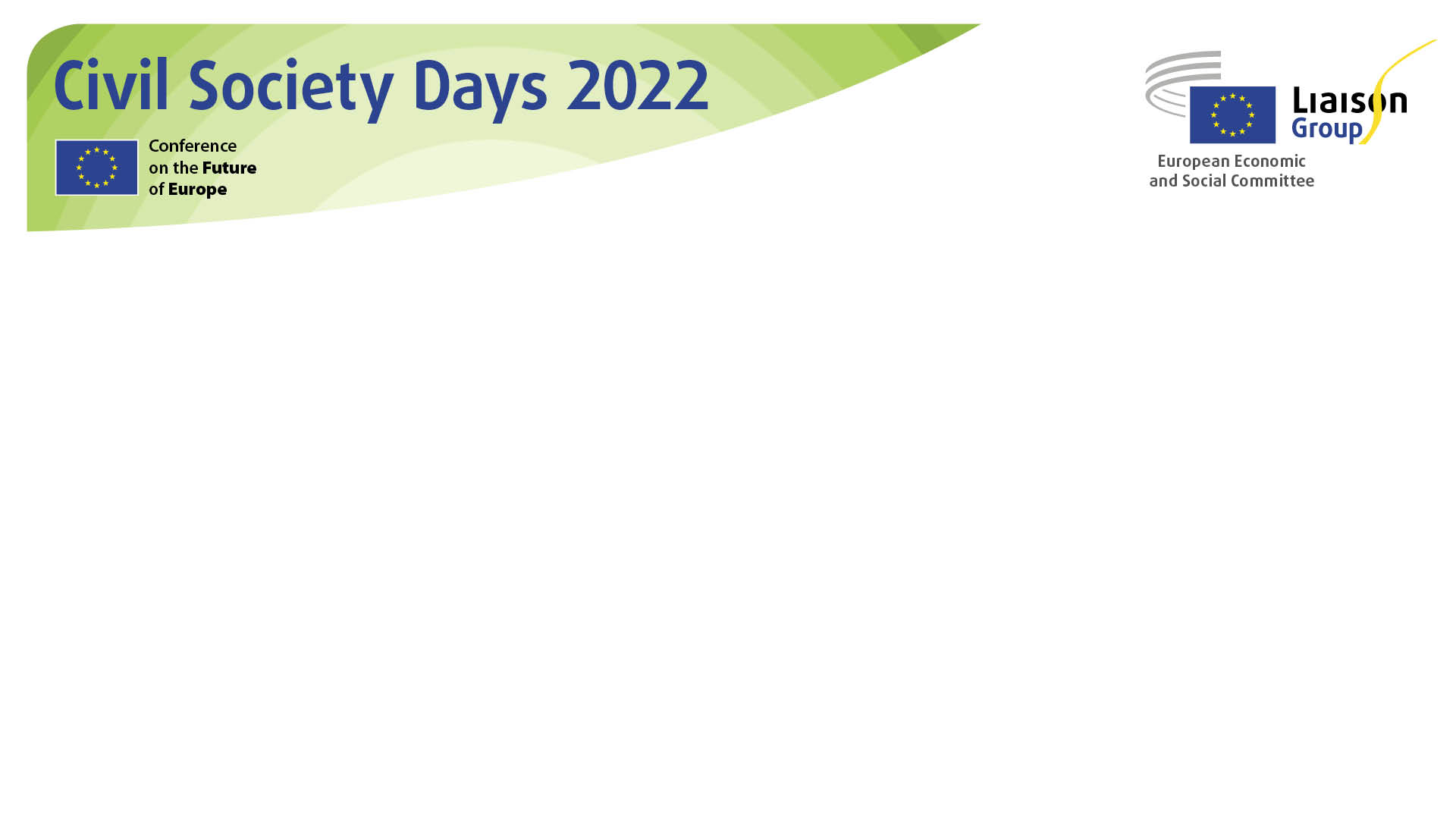 "Added social value of updating Engineering Competences: Impact on Sustainability"
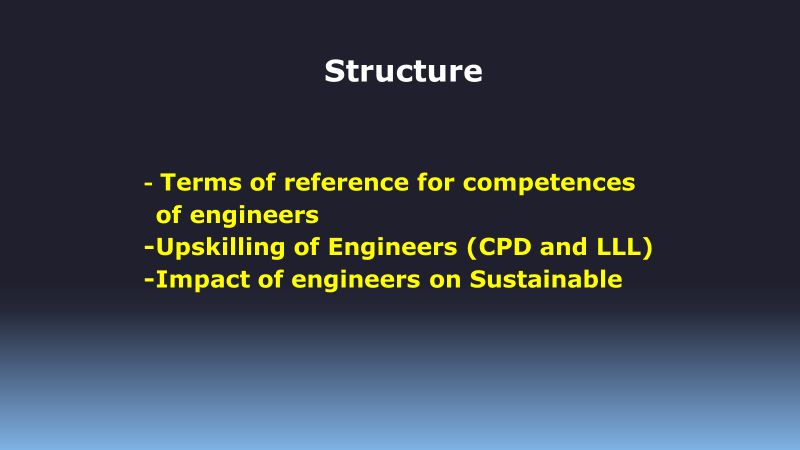 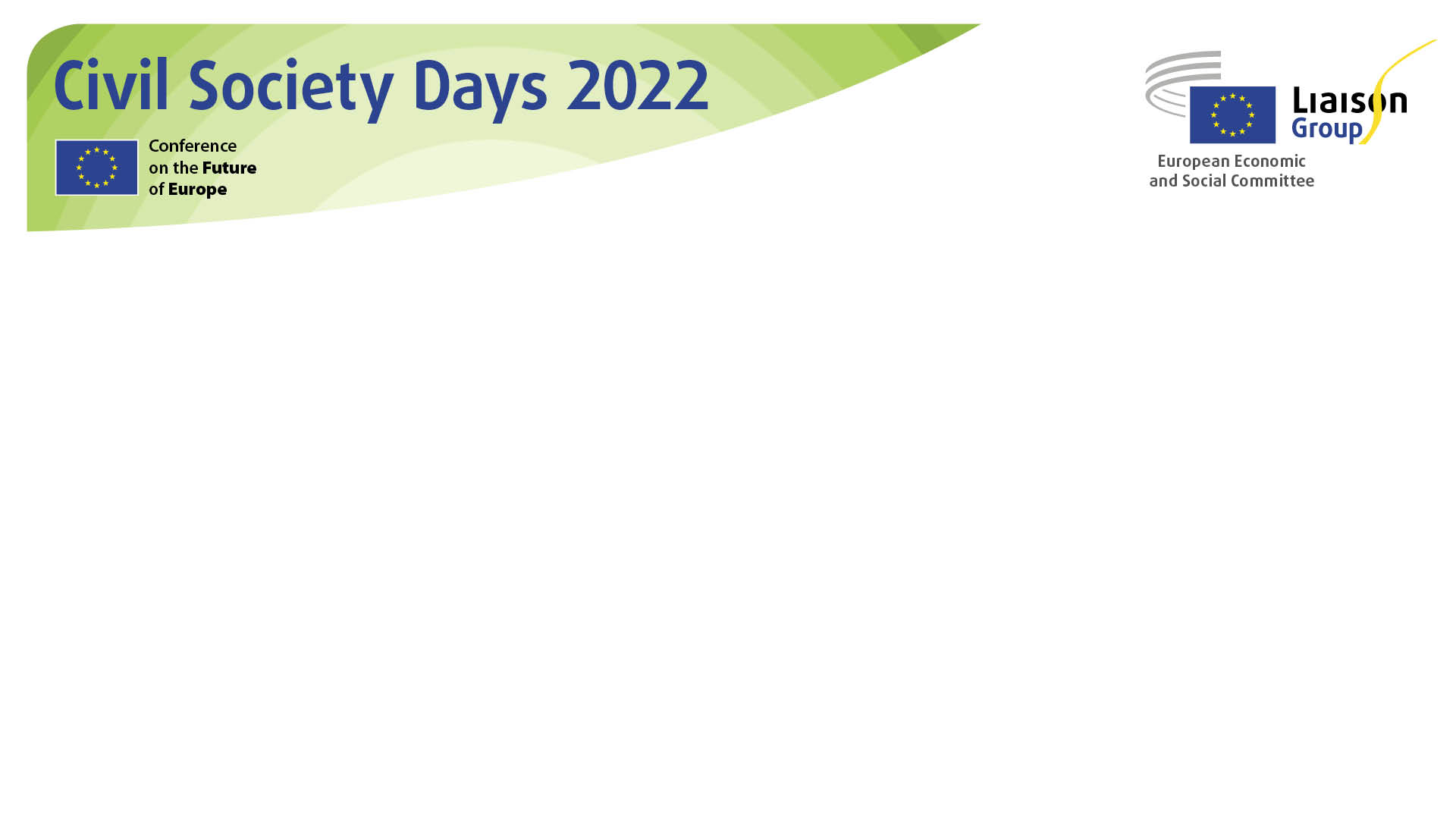 "Added social value of updating Engineering Competences: Impact on Sustainability"
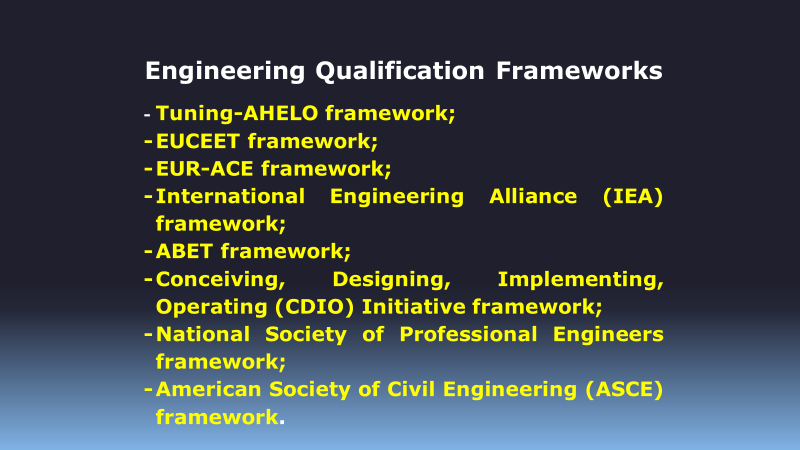 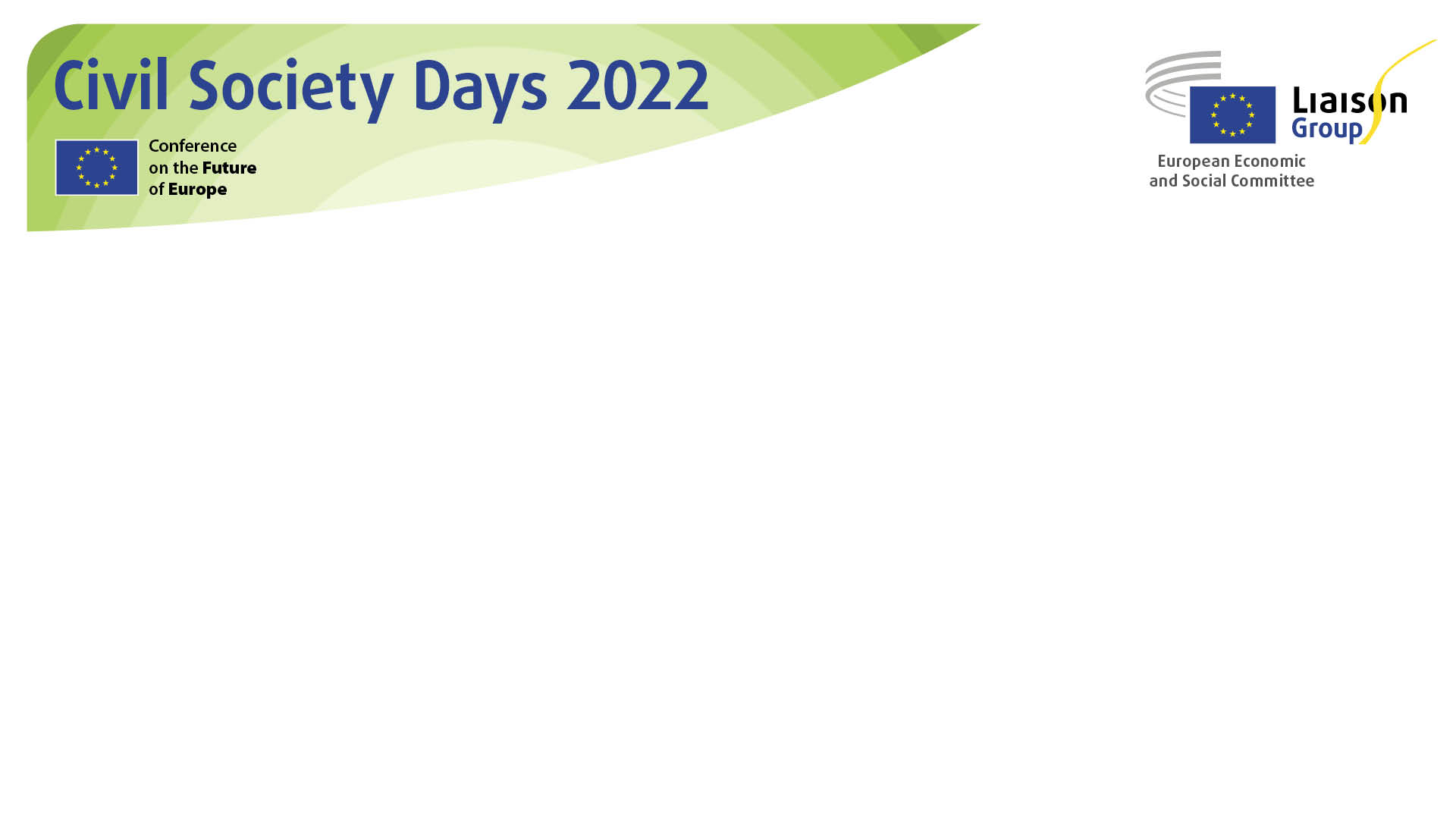 "Added social value of updating Engineering Competences: Impact on Sustainability"
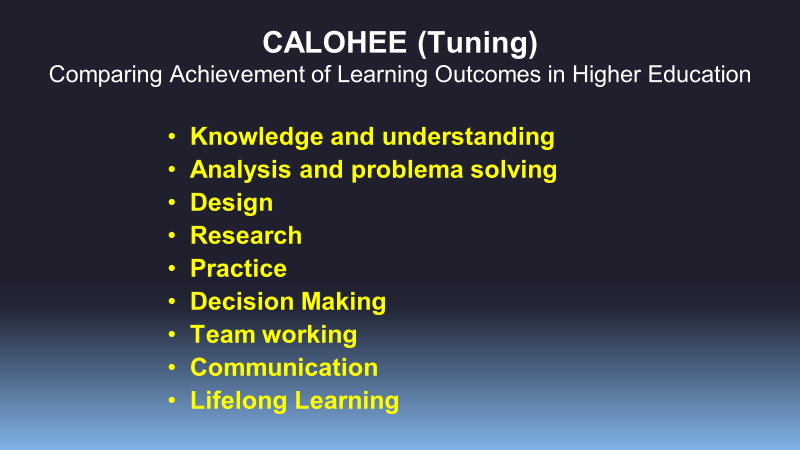 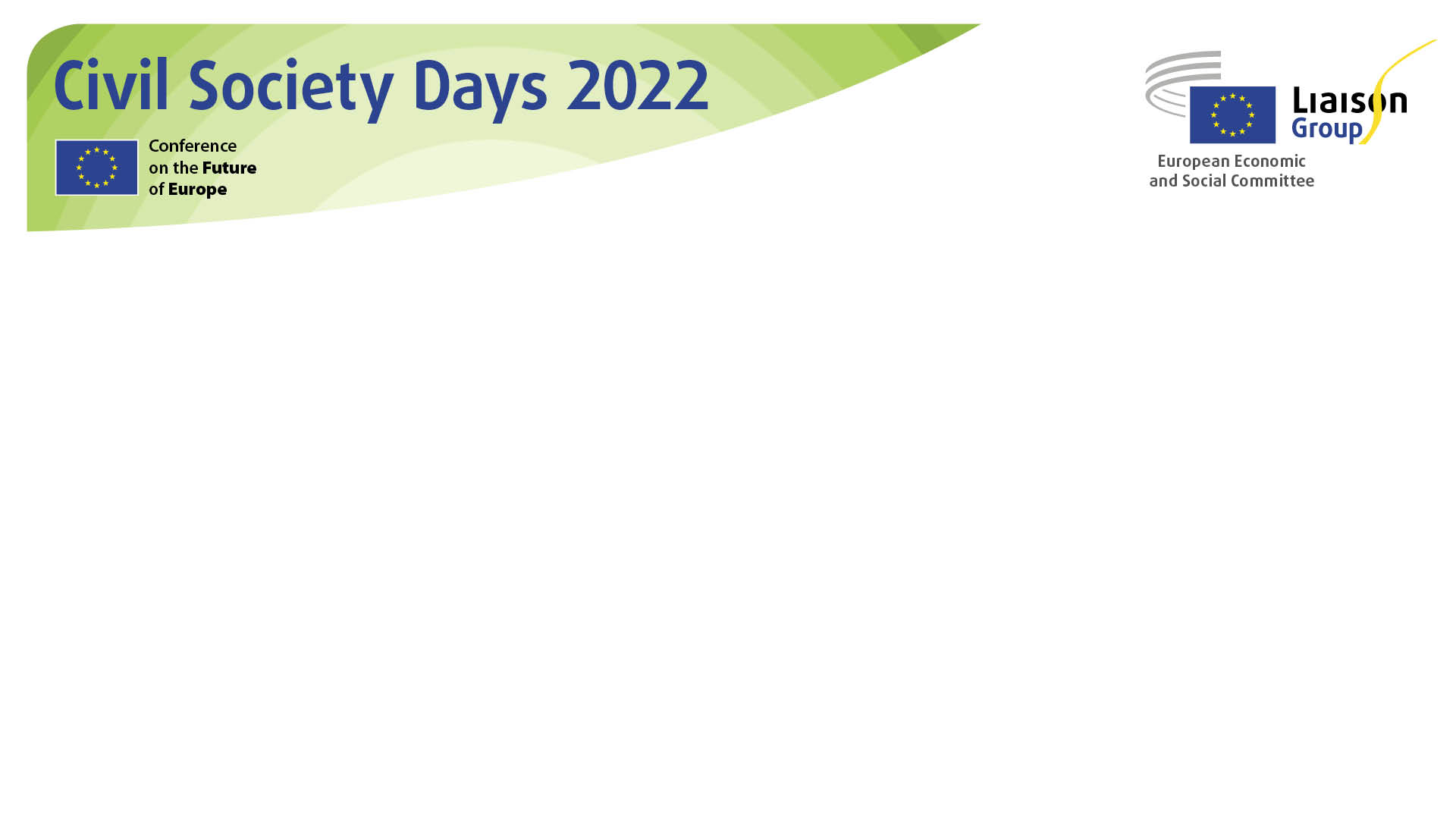 "Added social value of updating Engineering Competences: Impact on Sustainability"
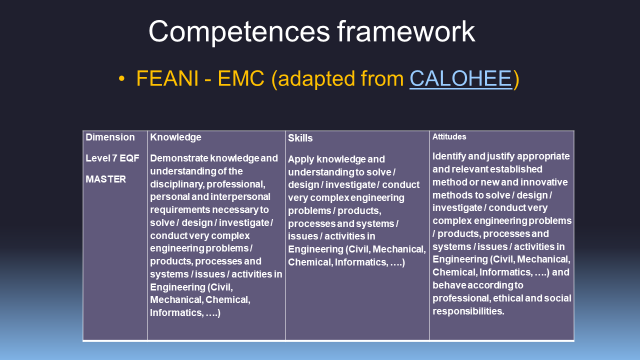 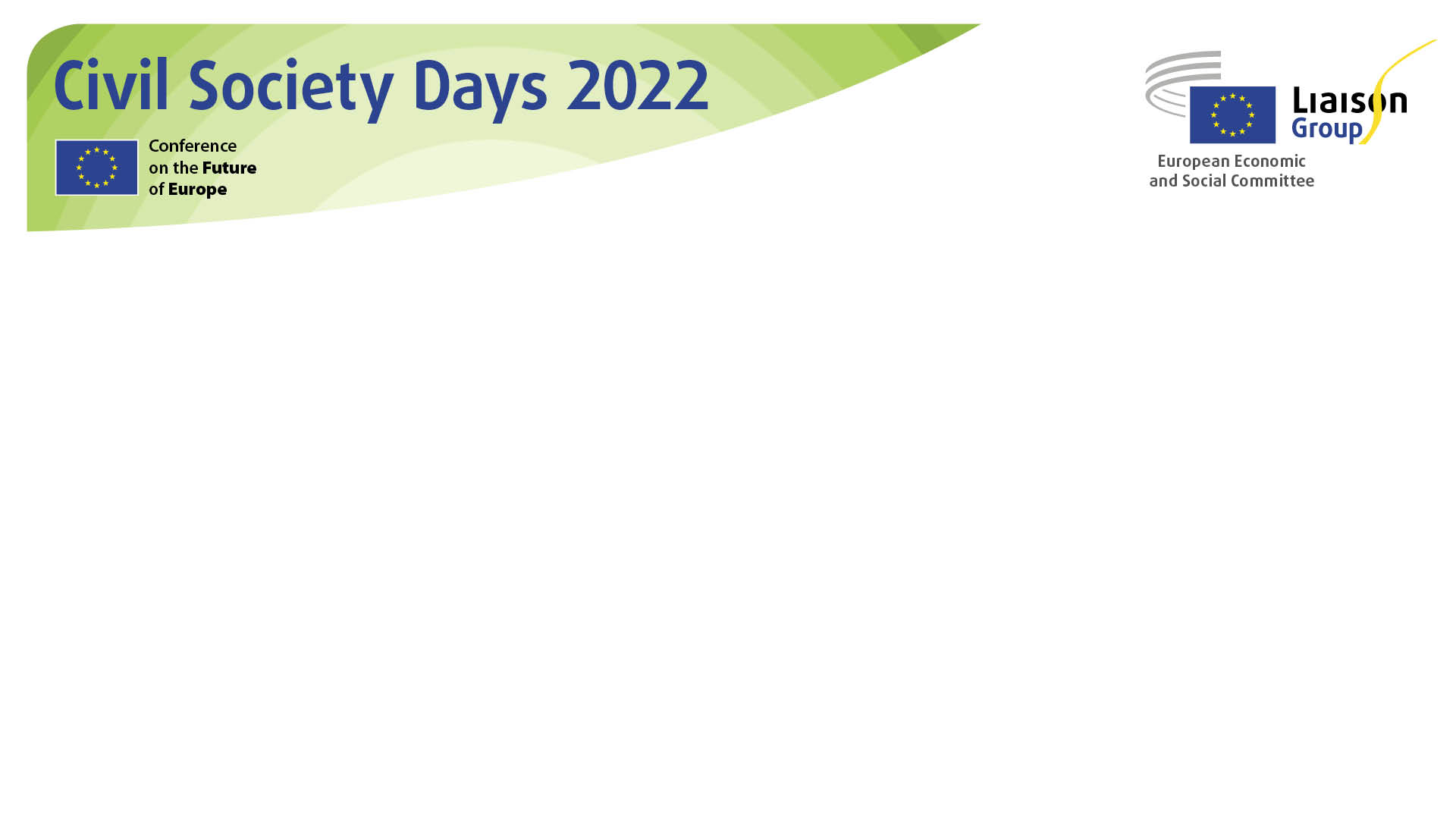 "Added social value of updating Engineering Competences: Impact on Sustainability"
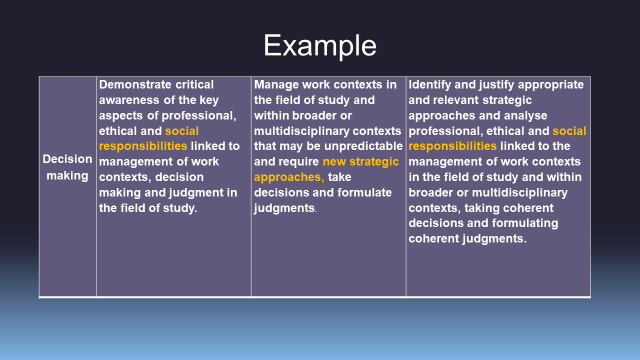 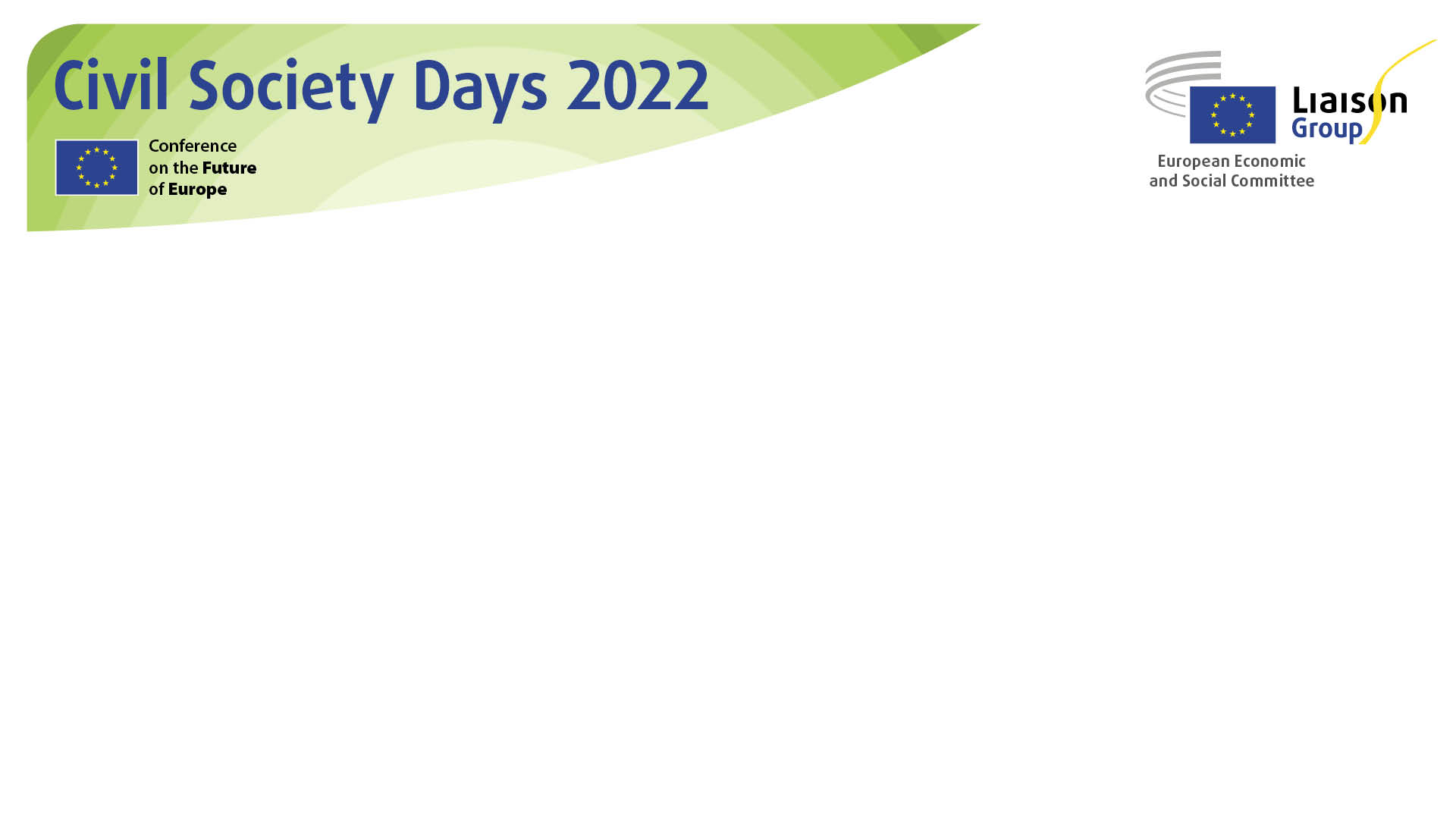 "Added social value of updating Engineering Competences: Impact on Sustainability"
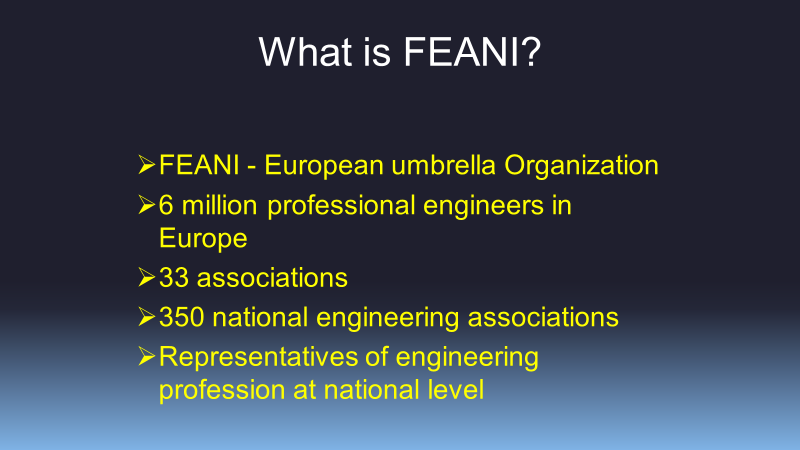 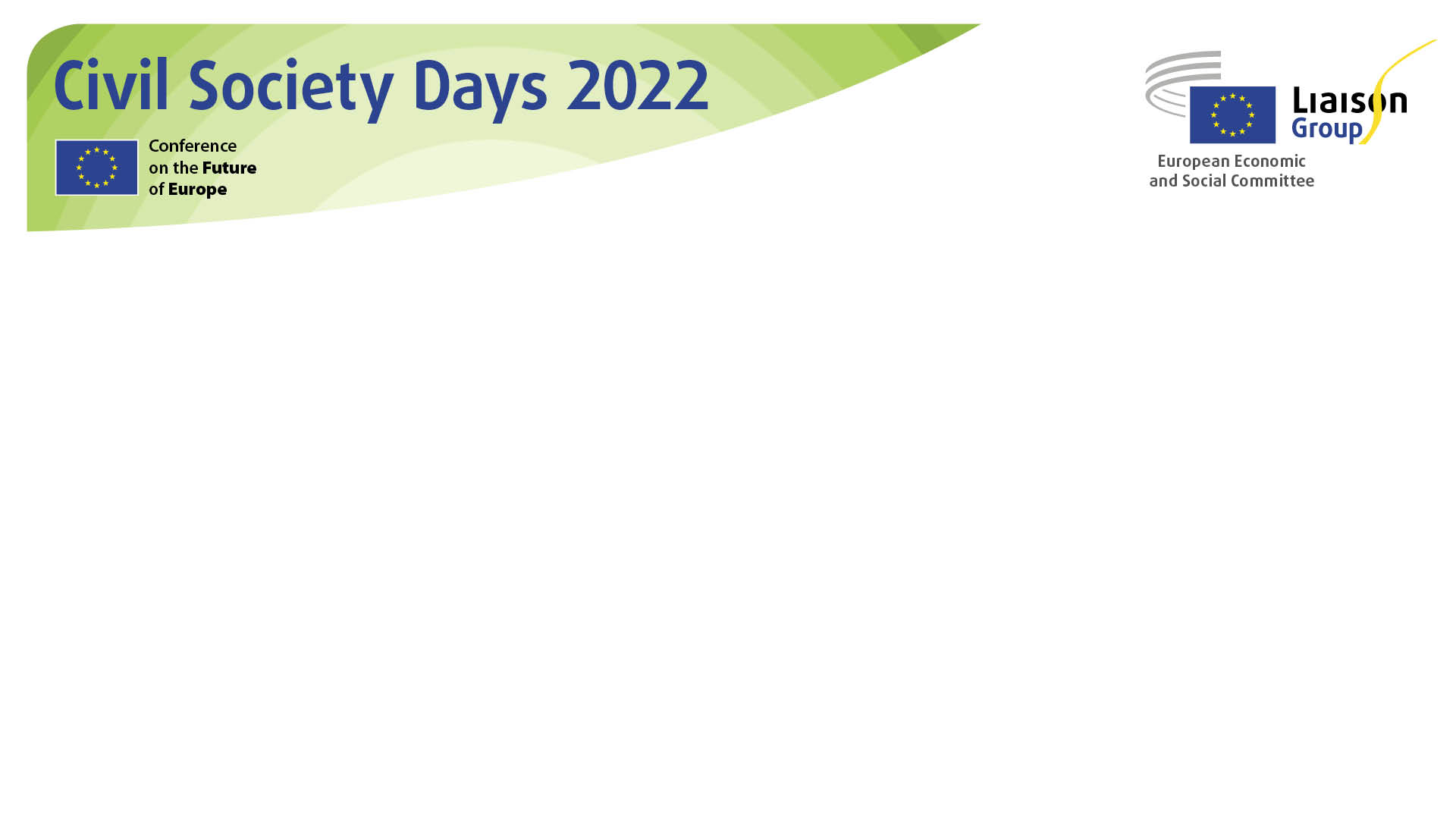 "Added social value of updating Engineering Competences: Impact on Sustainability"
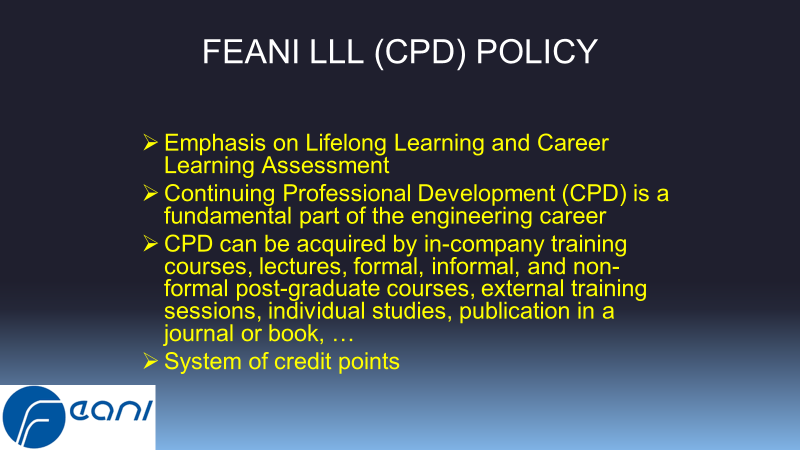 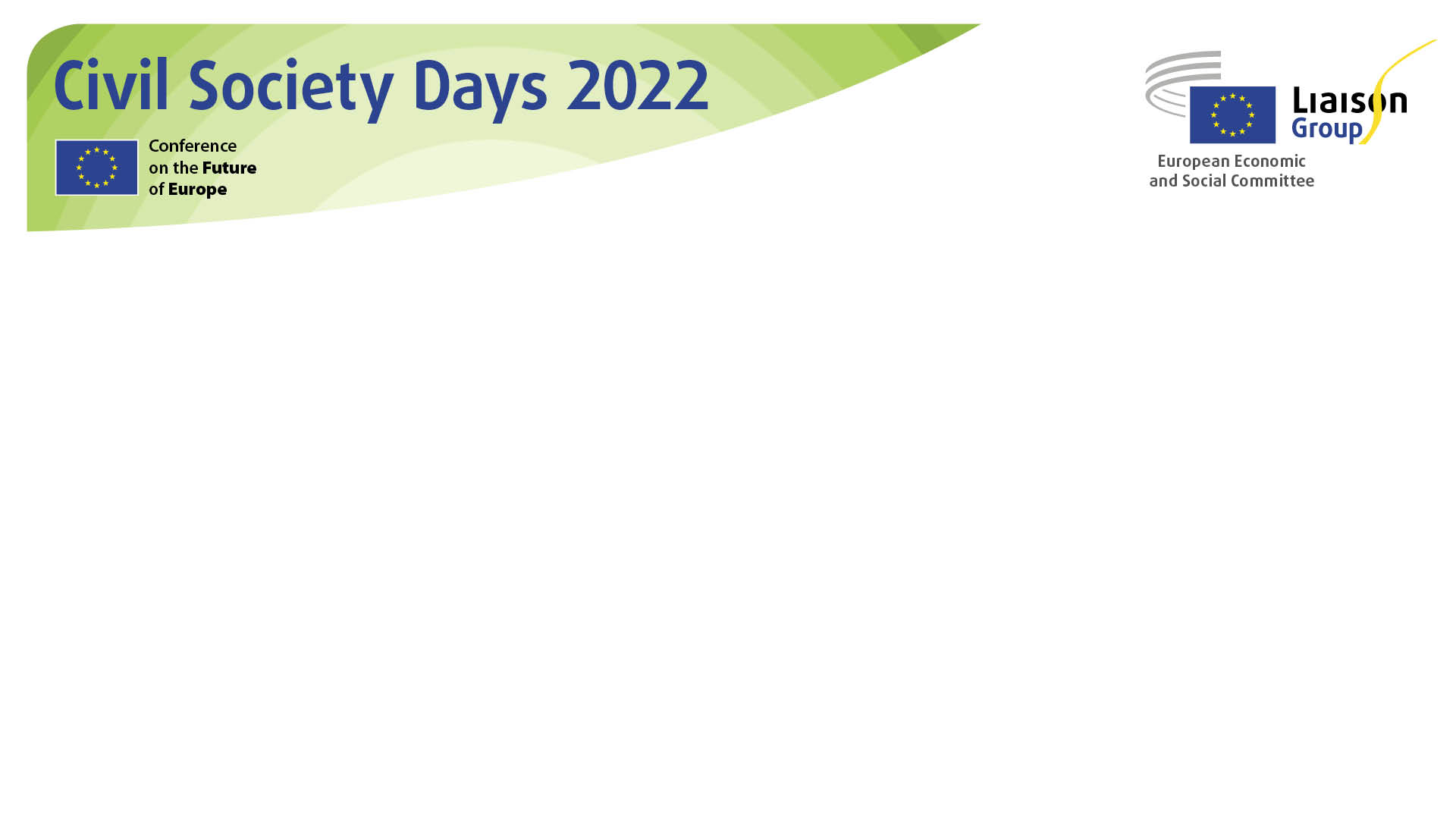 "Added social value of updating Engineering Competences: Impact on Sustainability"
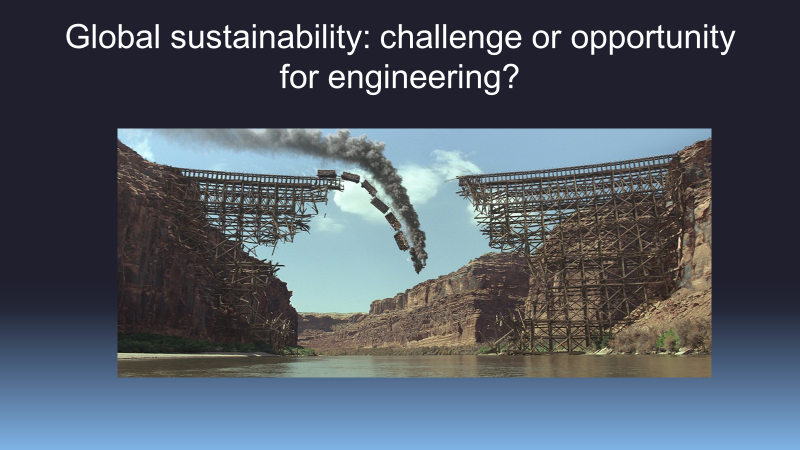 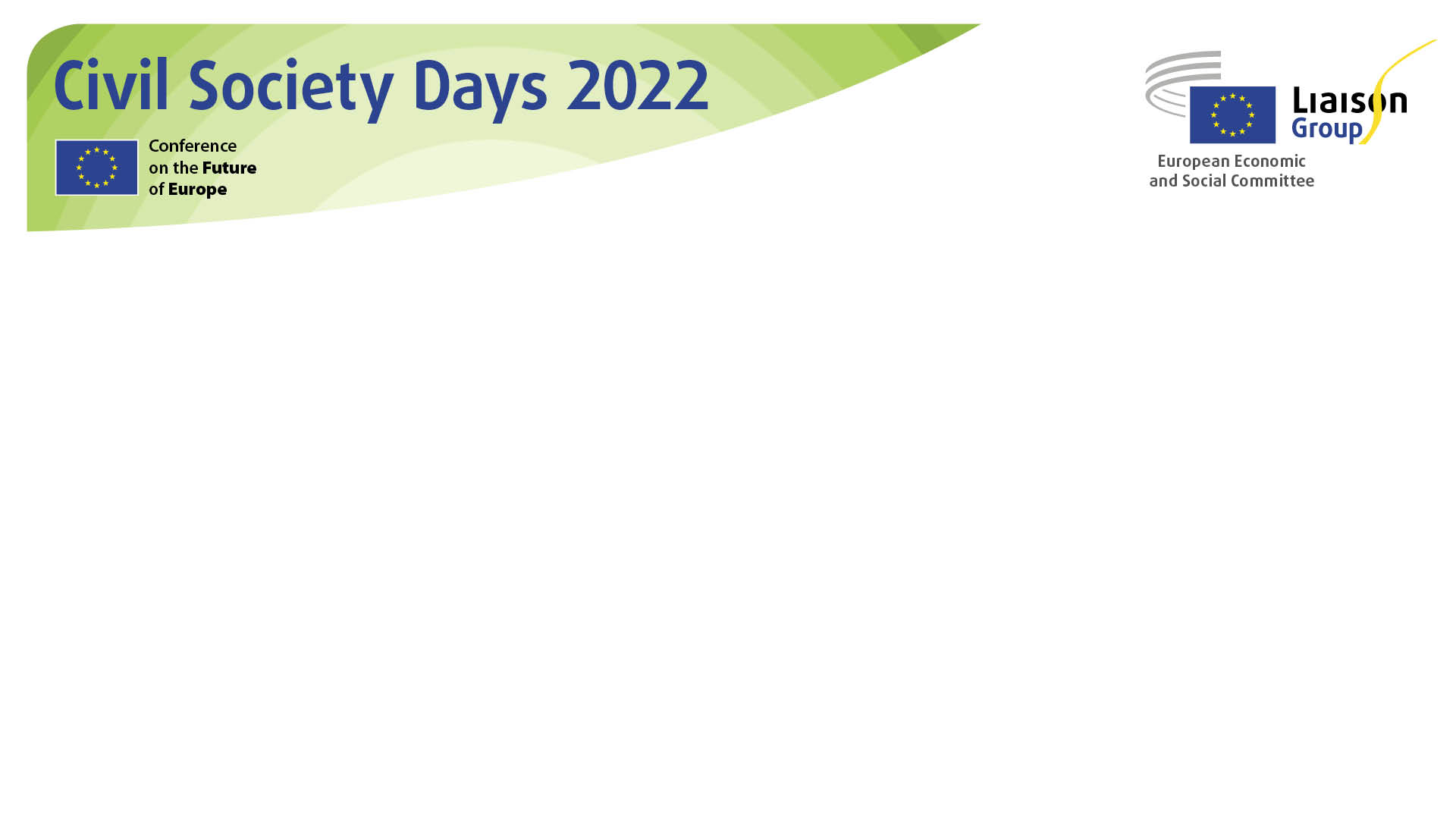 "Added social value of updating Engineering Competences: Impact on Sustainability"
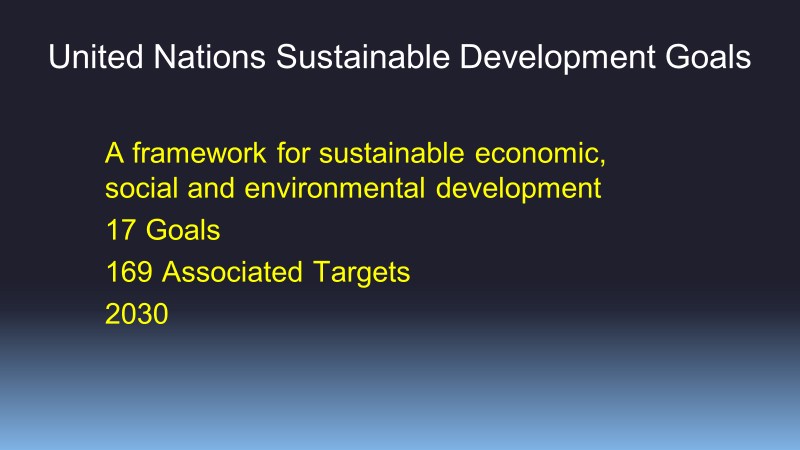 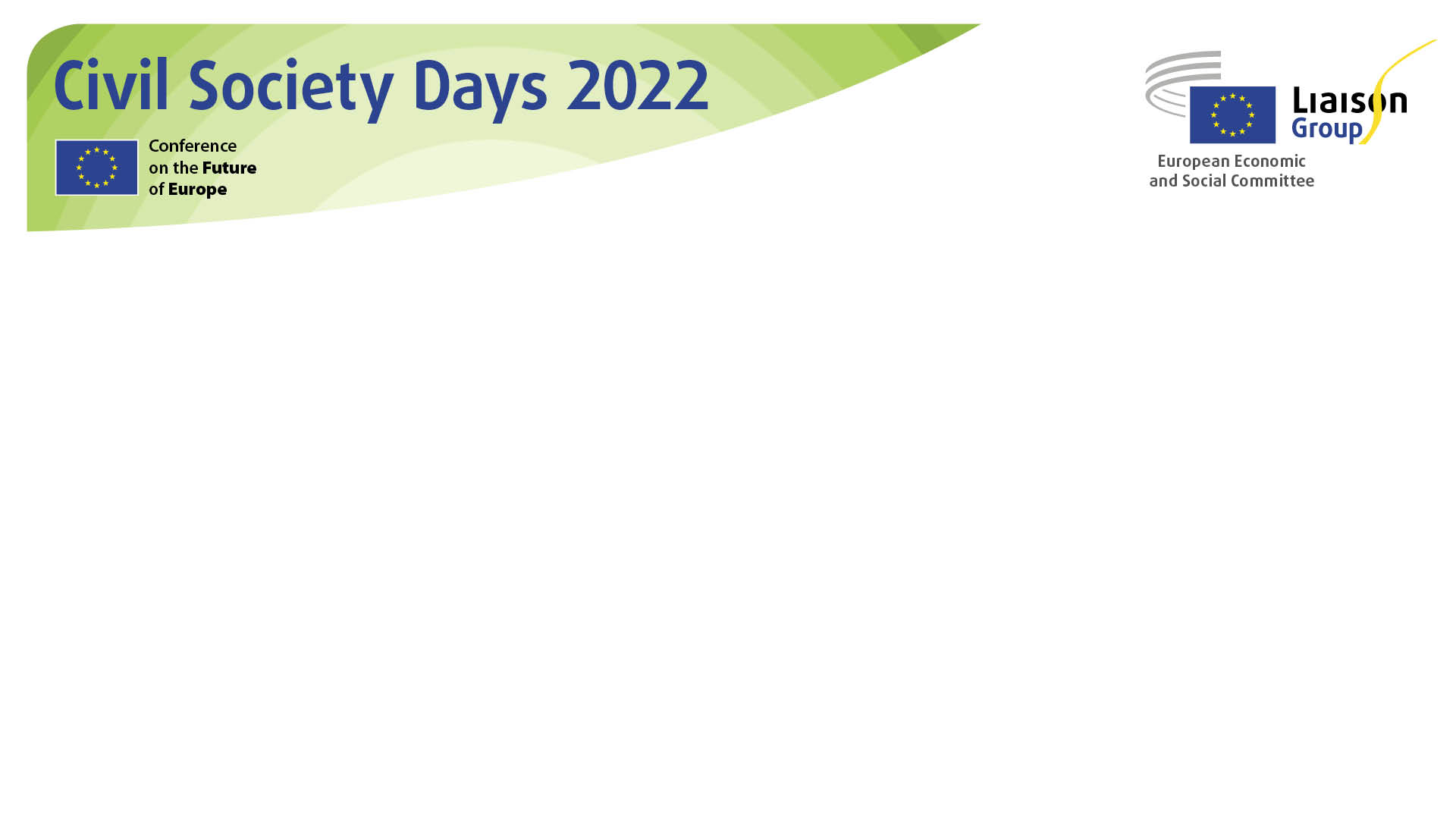 "Added social value of updating Engineering Competences: Impact on Sustainability"
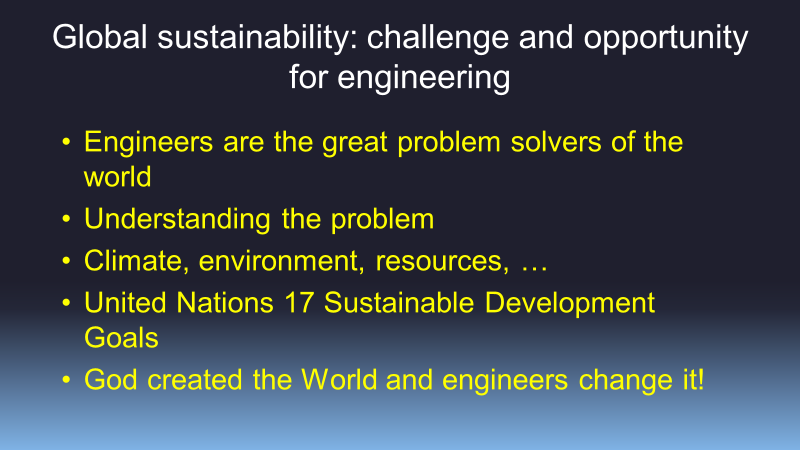 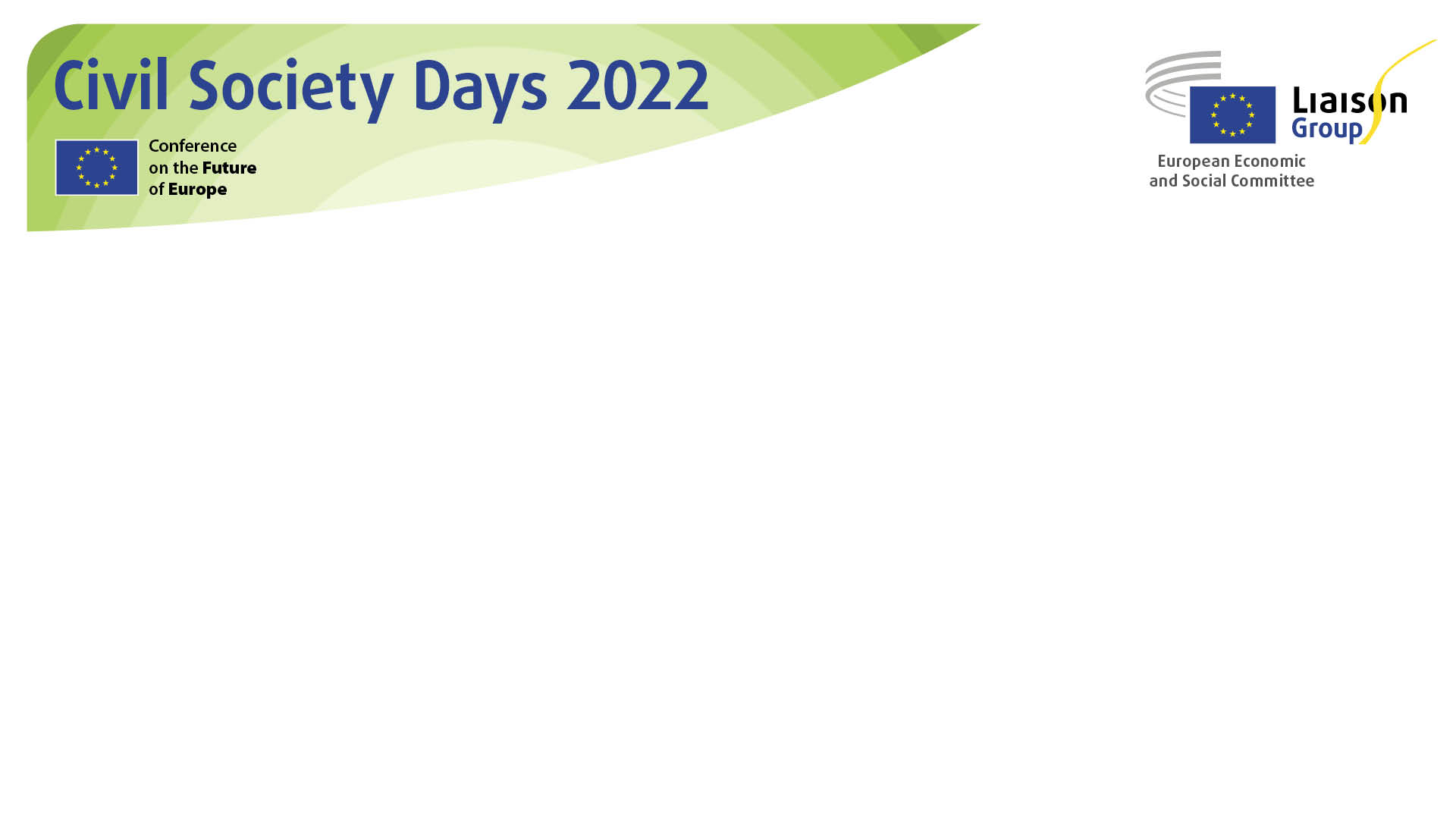 "Added social value of updating Engineering Competences: Impact on Sustainability"
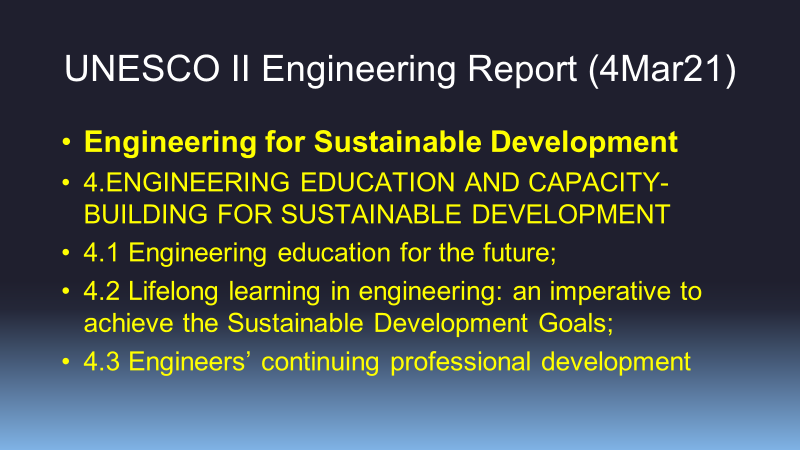 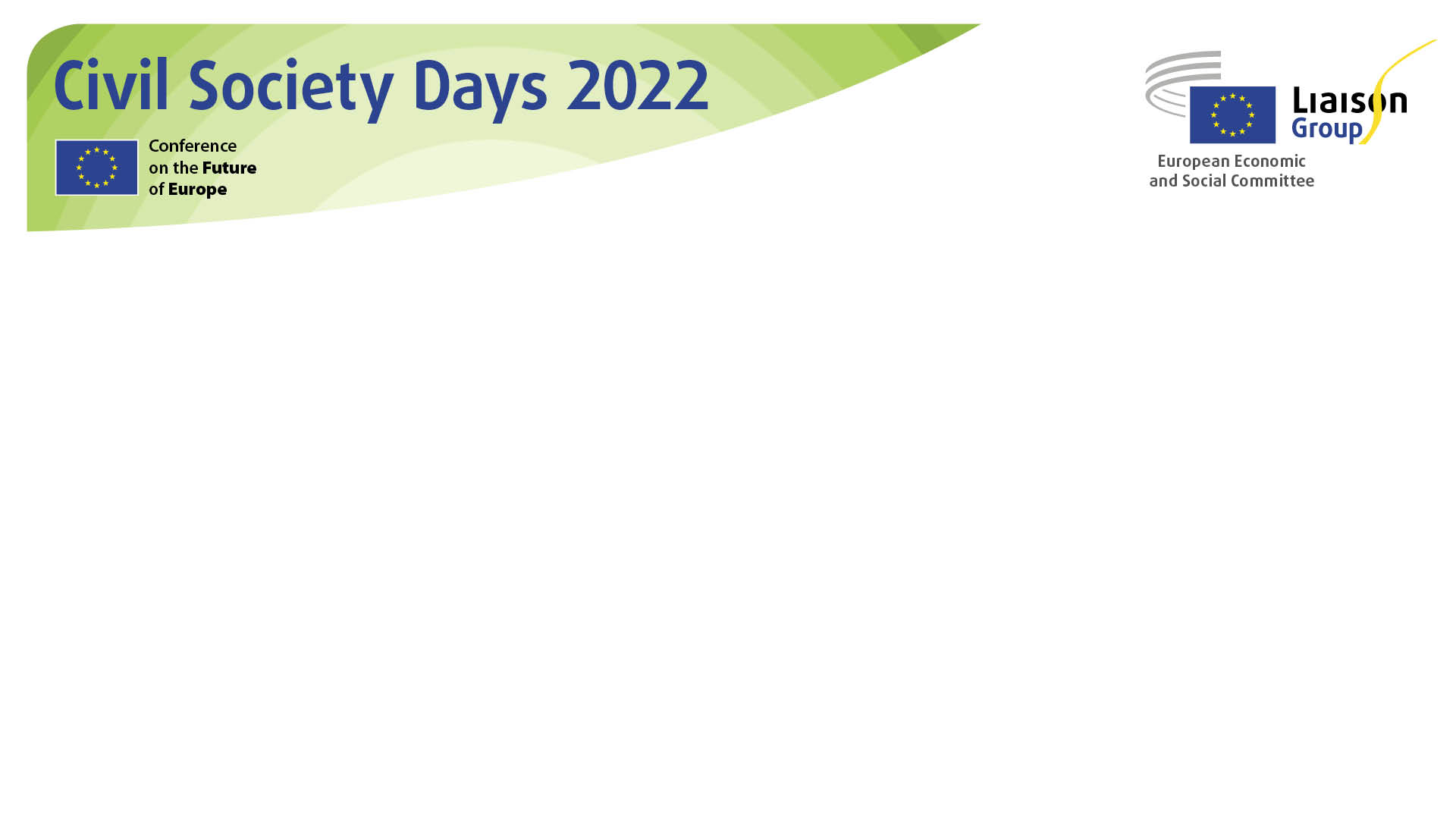 "Added social value of updating Engineering Competences: Impact on Sustainability"
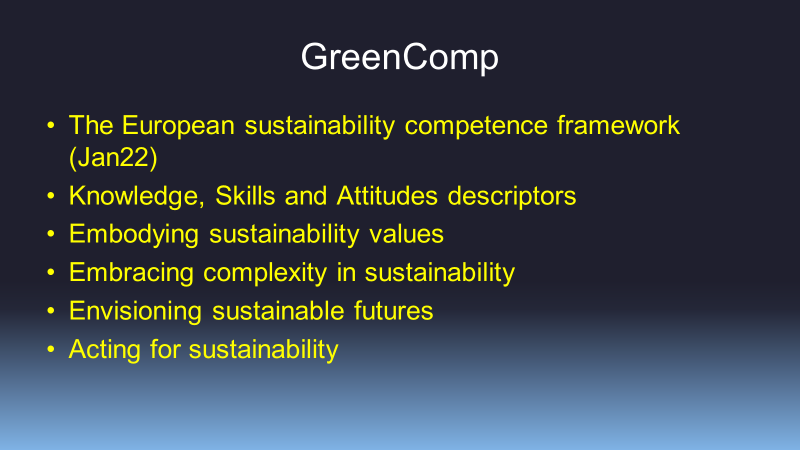 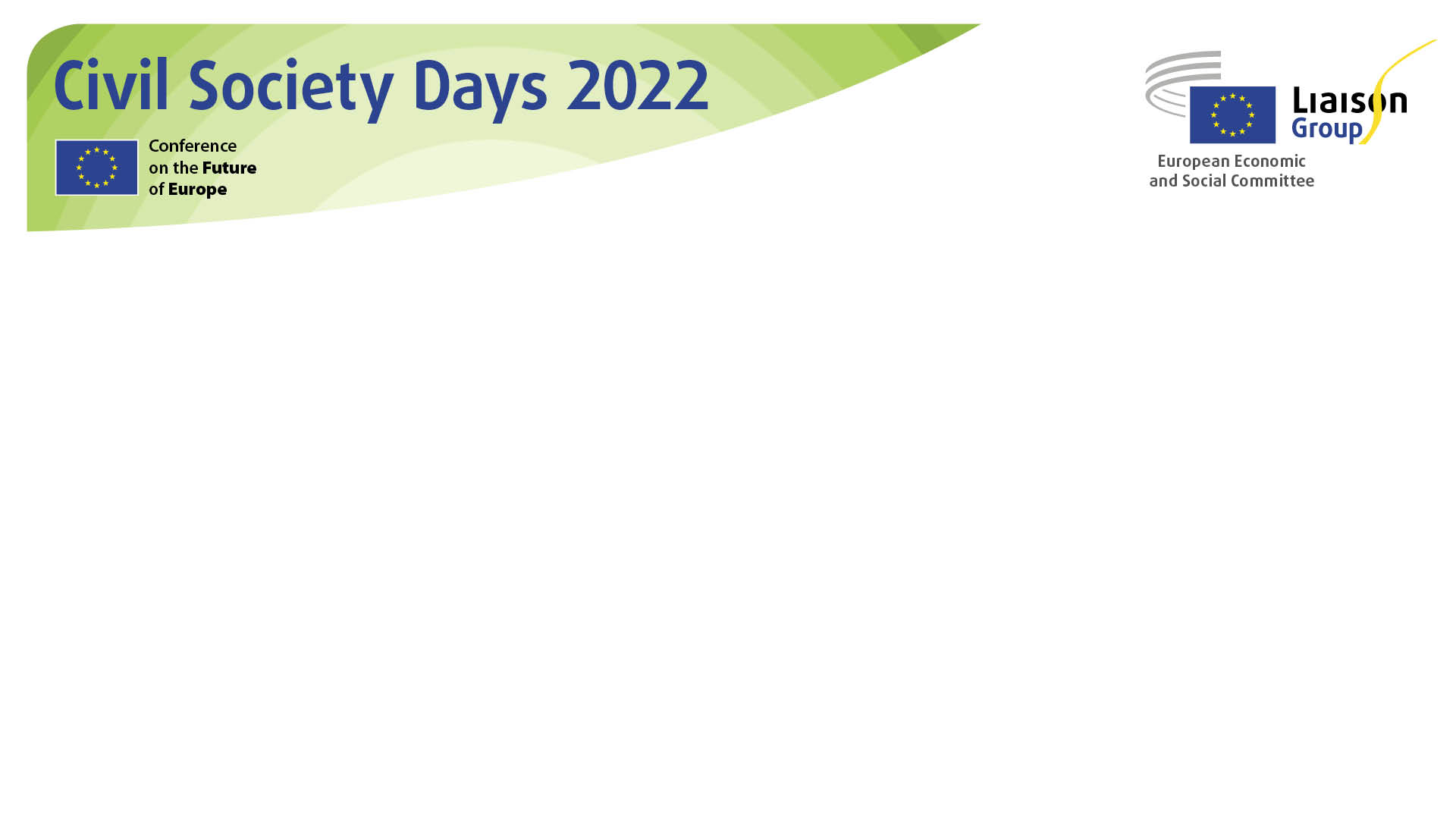 "Added social value of updating Engineering Competences: Impact on Sustainability"
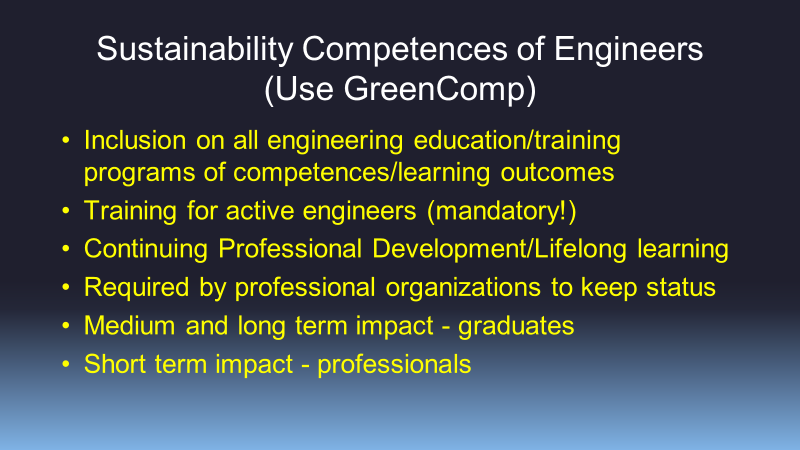 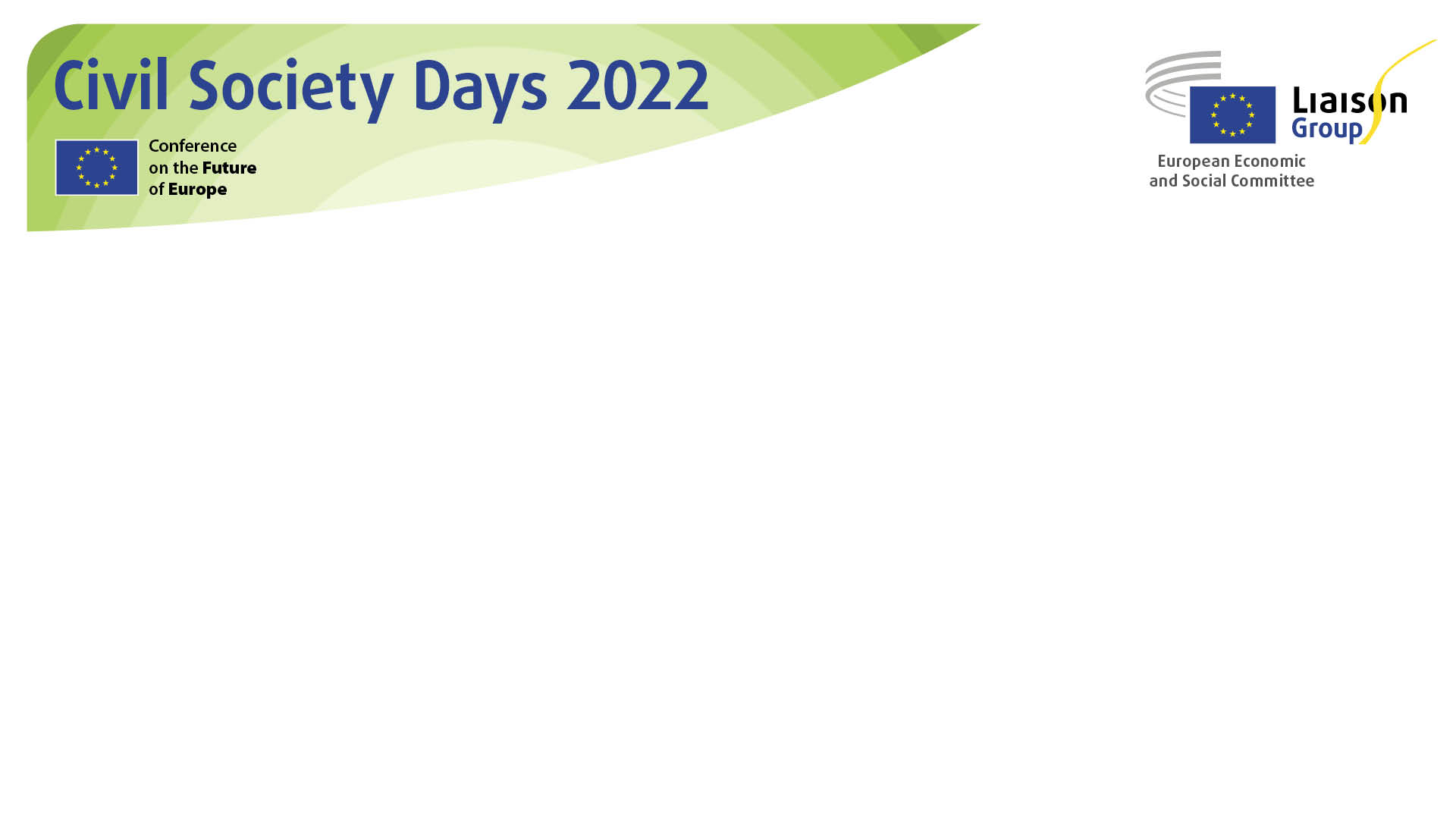 "Added social value of updating Engineering Competences: Impact on Sustainability"
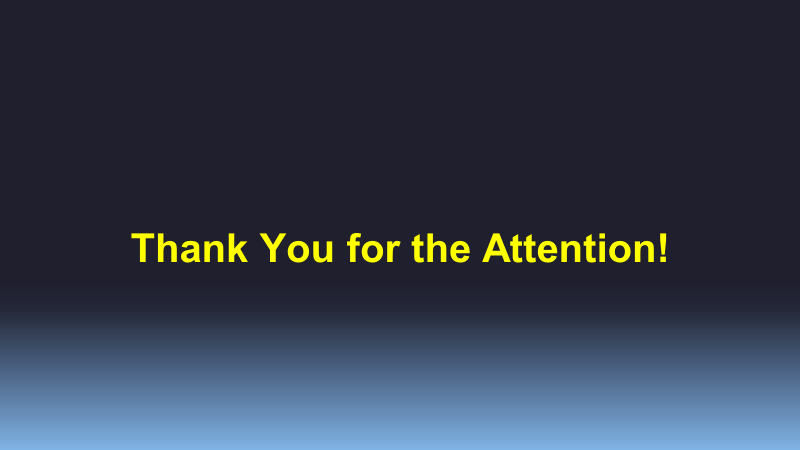